Работа учителя-дефектолога 
в формировании 
личности выпускников
 школы I, II вида
учитель-дефектолог: 
Старикова Наталья Васильевна
нс(к)ош 1,2 вида
Работа 
с текстами
Работа 
с диалогами
Работа 
с диалогами
Основным вектором 
развития коррекционной работы 
с  неслышащими  учениками
 является максимально возможное 
восстановление
 коммуникативных способностей.
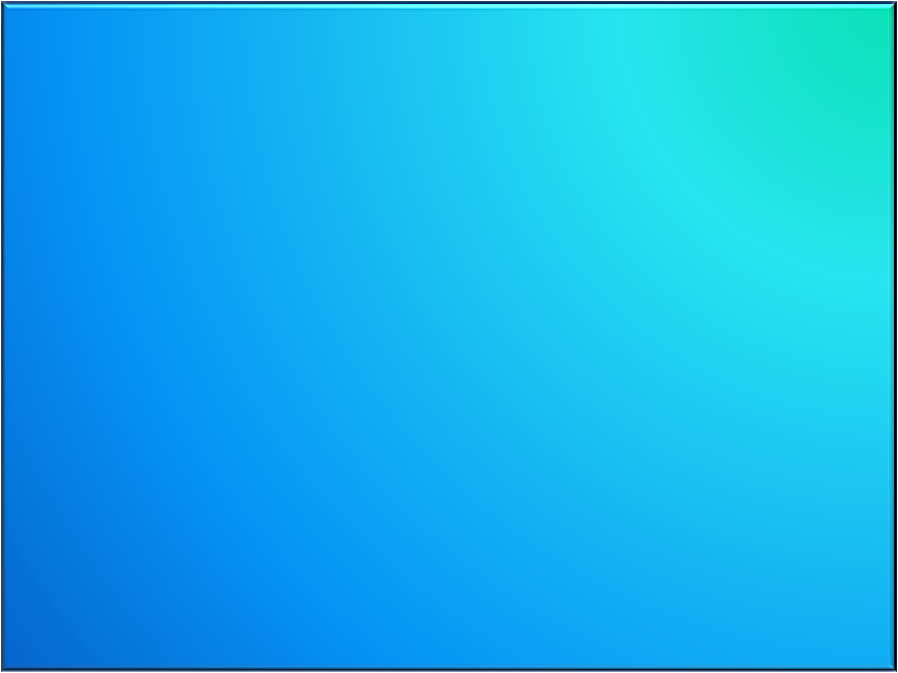 СПАСИБО ЗА ВНИМАНИЕ!
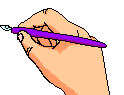